Neo4j bevezető
Rácz Gábor
2014.03.24.
NoSQL
Key-value

Graph database 

Document-oriented 

Column family
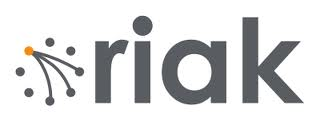 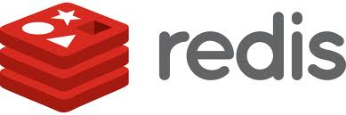 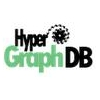 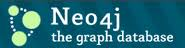 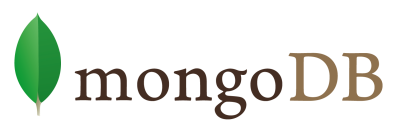 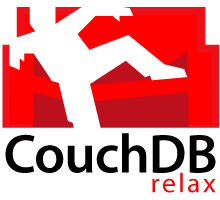 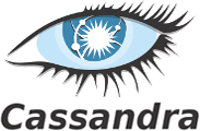 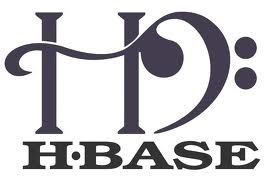 2
[Speaker Notes: Huge quantity of data => Distributed systems => expensive joins =>
New fields, new demands (graphs) =>

Different data strucutres:
	Simplier or more specific]
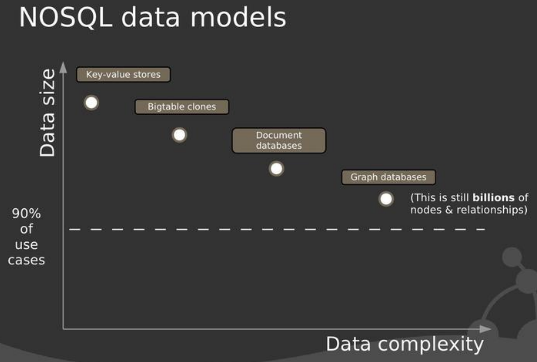 [Speaker Notes: Az esetek 90%-ban használhatók a jól bevált relációs adatbáziskezelő-rendszerek]
Összehasonlítás
Friends of …
Execution time is in sec
http://www.neotechnology.com/how-much-faster-is-a-graph-database-really/
Gráfadatbázisok
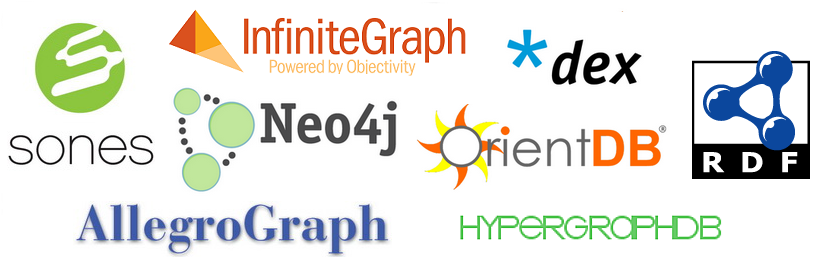 [Speaker Notes: Gráfadatbázisokból is sokféle van eltérő tulajdonságokkal.]
Gráf
Objektumok halmaza, ahol az objektumokat élekkel köthetjük össze.
Típusai:
Irányítatlan / irányított
Él és/vagy csúcs címkézett / címkézetlen
Egyszerű / multi 
Körmentes / kört tartalmazó
Hiperélek
…
Példa gráfokra
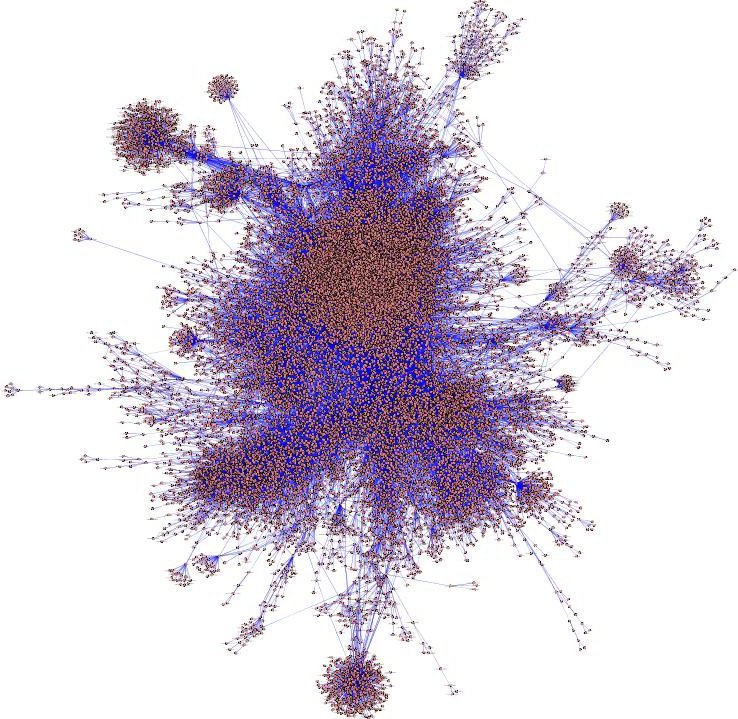 Közösségi hálók
Közlekedési hálózatok
Biokémiai hálózatok
RDF-gráfok
…
Neo4j
Gráfadatbázis
Sémafüggetlen
ACID tranzakciós modell
Skálázható
Java, beágyazható
Magas rendelkezésre állás (commercial)
Deklaratív lekérdezőnyelv
REST API
[Speaker Notes: Gráfadatbázis: olyan adatbázis, amely gráf struktúrát használ, azaz csúcsokkal, élekkel és ezekhez rendelt tulajdonságokkal reprezentálja az adatot.
Minden elem közvetlen pointert tartalmaz a szomszédos elemekre.]
Alapok
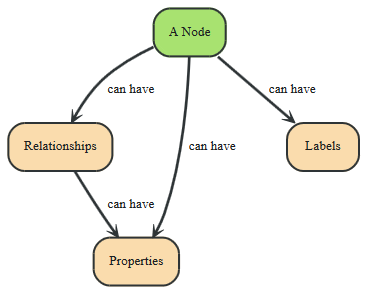 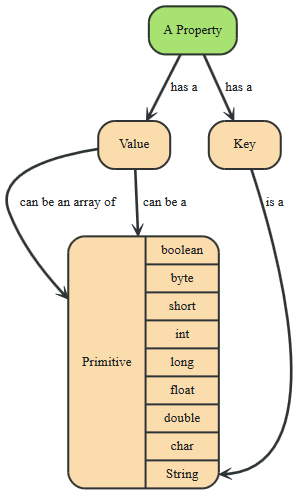 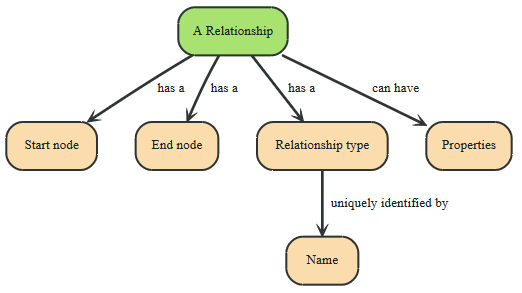 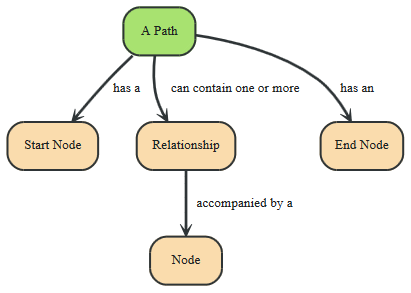 Alapok
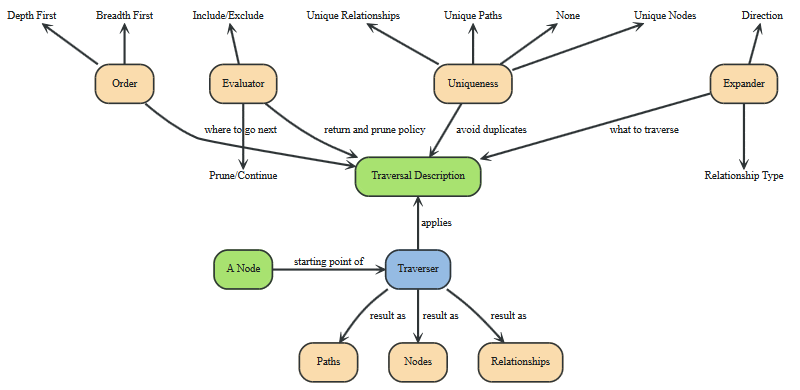 [Speaker Notes: Traversal
Expanders — define what to traverse, typically in terms of relationship direction and type.
Order — for example depth-first or breadth-first.
Uniqueness — visit nodes (relationships, paths) only once.
Evaluator — decide what to return and whether to stop or continue traversal beyond the current position.
Starting nodes where the traversal will begin.]
Lekérdezések
Cypher
Native

Gremlin
REST
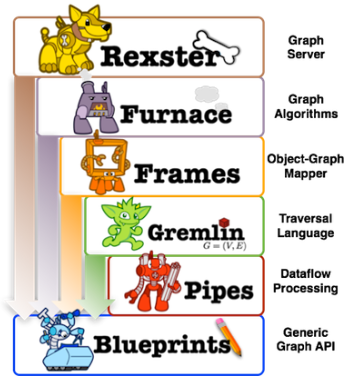 Cypher cheat sheet: http://docs.neo4j.org/refcard/2.0/
Gremlin: https://github.com/tinkerpop/gremlin/wiki
[Speaker Notes: Cypher – sql-szerű lekérdezőnyelv
Gremlin – bejárások definiálásához, Neo4j 2.0 már nem támogatja alapból, a community fejleszti hozzá]
Cypher példa
START joe=node:node_auto_index(name = "Joe")
MATCH joe-[:knows*2..2]-friend_of_friend
WHERE not(joe-[:knows]-friend_of_friend)
RETURN friend_of_friend.name, COUNT(*)
ORDER BY COUNT(*) DESC, friend_of_friend.name
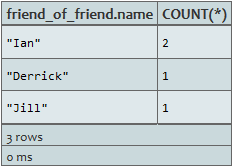 Gremlin példa
{
"script" : "t= new Table();
g.v(23).as('I')
 .out('know').as('friend')
 .out('like').as('likes')
.table(t,['friend','likes'])
{it.name}{it.name}.iterate();t;",
"params" : {}
}
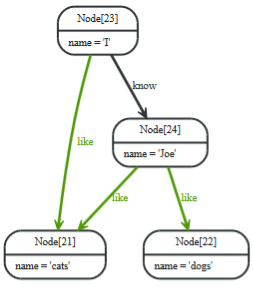 {
"columns" : [ "friend", "likes" ],
"data" : [ [ "Joe", "cats" ], 	[ "Joe", "dogs" ] ]
}